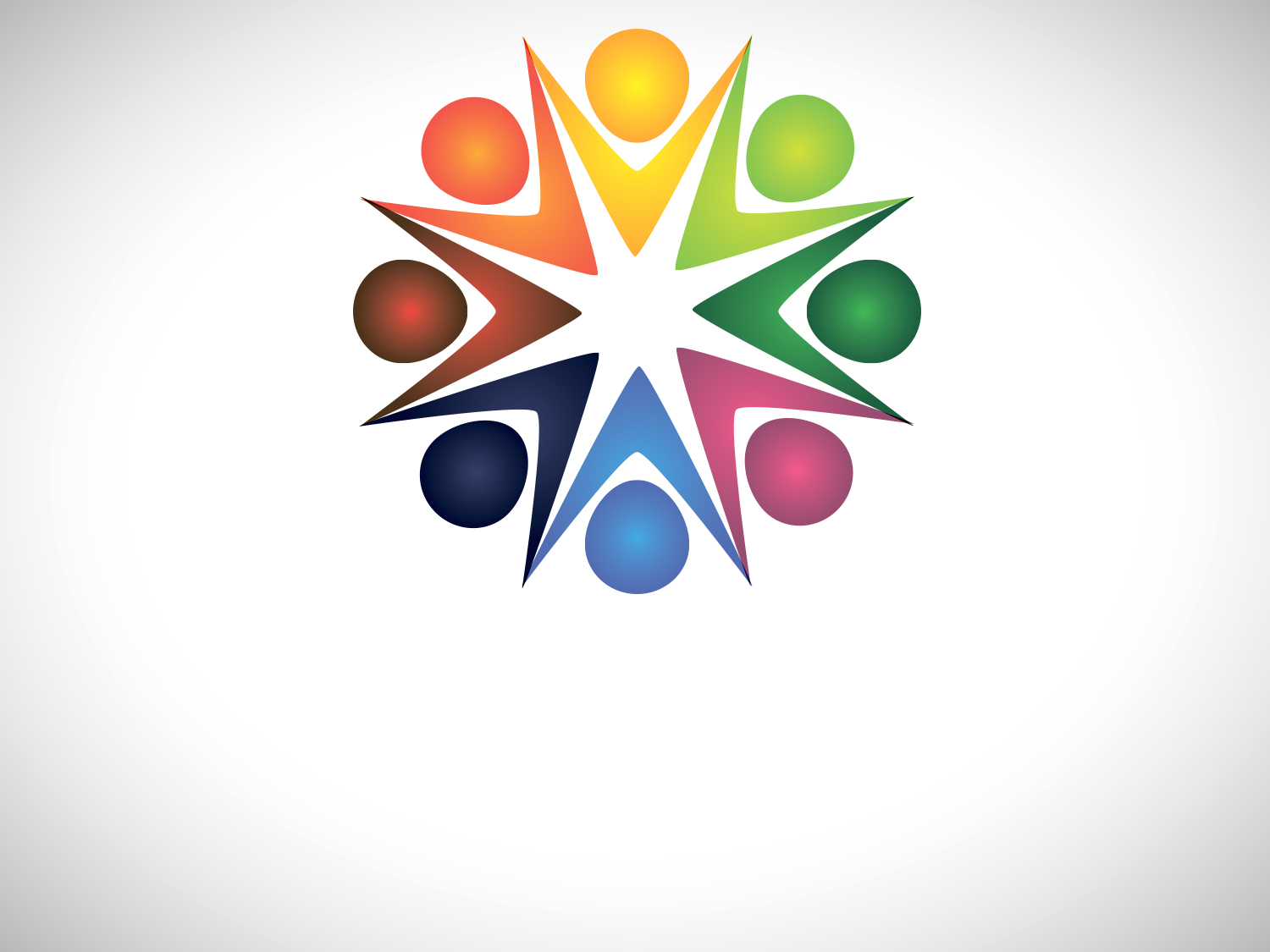 The methodological apparatus of research (part 3)
[Speaker Notes: hello dear students. How can you hear me. today's lecture, oh, turned out to be quite voluminous. The lecture is very important, so I will ask you to take your pens and notes to write them down for better memorization. 
Can you see the slide]
Lecture plan
1. Choosing a topic and criteria for the relevance of research
2. Object and subject of research, definition of the purpose of the study
3. Develop a working hypothesis and set research objectives
4. Requirements for research
Рекомендации для студентов по ведению научно-исследовательской работы
Работа с научным руководителем обычно начинается с решения несколько пробных задачек и/или чтения нескольких статей по теме.
Получив очередное задание, не стесняйтесь обратиться за дополнительными разъяснениями. Гораздо хуже, если вы, закопавшись, надолго пропадёте, так ничего и не сделав.
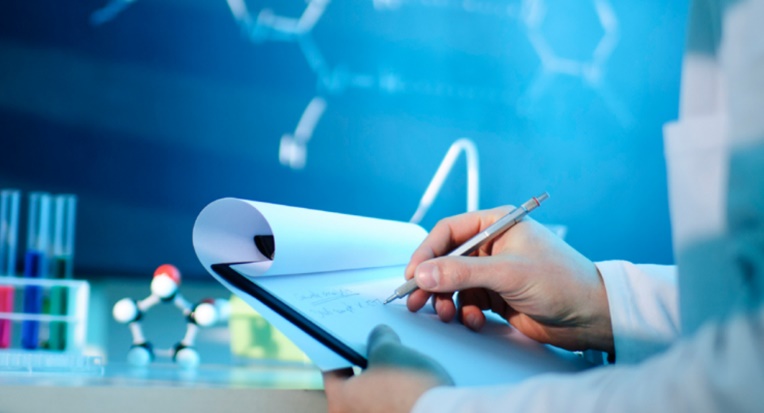 3
Recommendations for students on conducting research work为学生提供开展研究工作的建议
Work with a supervisor usually begins with solving several trial problems and/or reading several articles on the topic.
与主管合作通常从解决几个试用问题和/或阅读有关该主题的几篇文章开始。

Having received the next task, do not hesitate to seek further clarification. It is much worse if you, having buried yourself, disappear for a long time without doing anything.
收到下一项任务后，请毫不犹豫地寻求进一步澄清。更糟的是，如果你埋下自己，消失很长一段时间，什么也做不了。
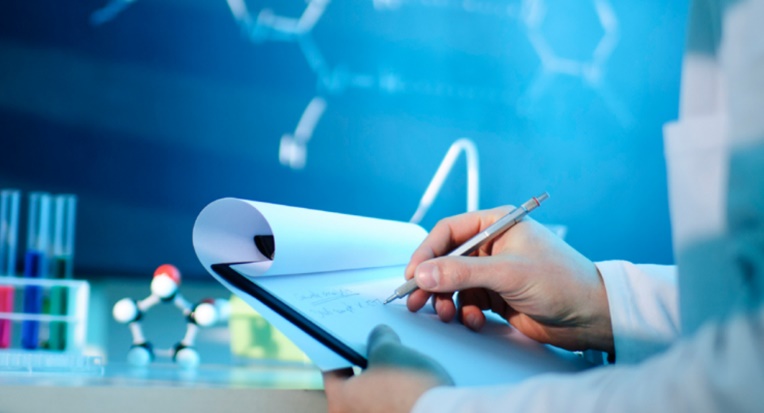 4
рекомендации
Другая распространённая ошибка — откладывать научную работу на потом. 
Обычно руководитель рассчитывает, что ваша работа вольётся в общее исследование и ожидает определённых результатов к определённым срокам. 
Если вы справляетесь с первой задачкой быстро, то получаете усложнение, потом следующее, и к концу учёбы набегают ощутимые результаты.
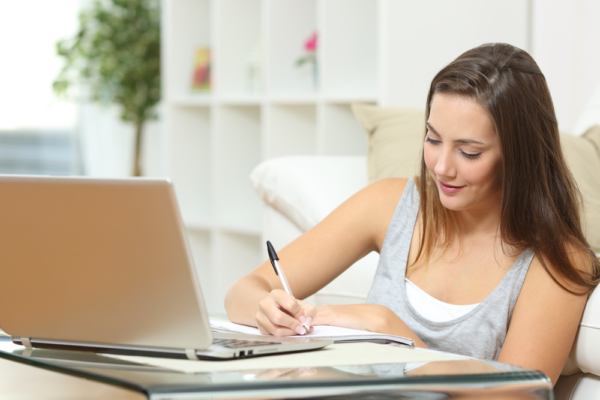 5
Recommendations建议
Another common mistake is to postpone scientific work for later. 另一个常见的错误是将科学工作推迟到以后。

Usually, the manager expects that your work will lead to a general study and expects certain results by a certain time. 通常，经理期望您的工作将导致一般研究，并期望在一定时间内取得某些结果。

If you deal with the first task quickly, then you get a complication, then the next, and by the end of the study, tangible results run. 
如果你快速处理第一个任务，那么你会得到一个并发症，然后下一个，并在研究结束时，有形的结果运行。
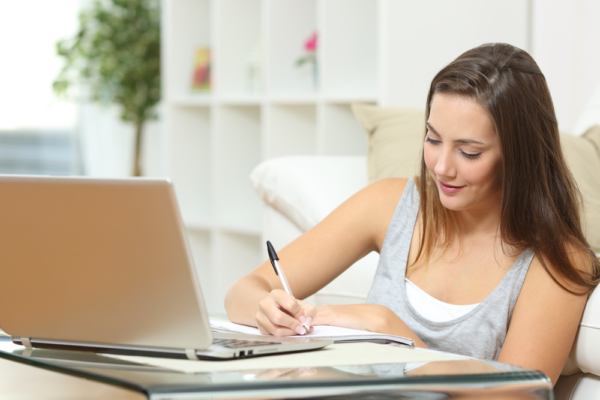 6
Recommendations 建议
Research should be done all the time. Good ideas appear as a result of repeated joint discussions, and not immediately. 研究应该一直做。好的想法是反复讨论的结果，而不是立即出现。
 It takes time to understand the causes of failures of the first experiments, to come up with the best algorithm, to understand something and to prove about its properties. 
它需要时间来了解第一个实验失败的原因，想出最好的算法，了解某样东西，并证明其性质。
Therefore, a good job objectively can be done only for a couple of semesters.
因此，客观上做好工作只能在几个学期内完成。
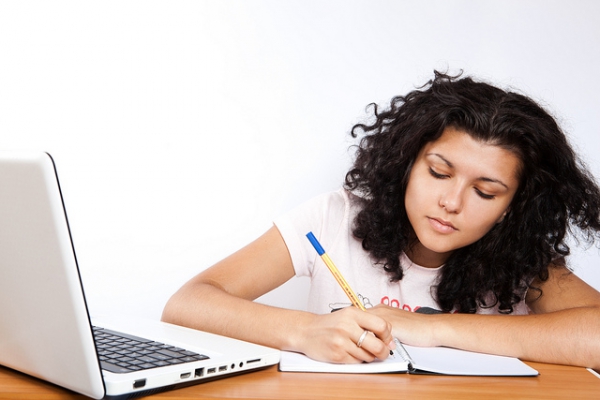 7
рекомендации
НИР надо заниматься постоянно. Хорошие идеи появляются в результате многократных совместных обсуждений, причём не сразу.
 Необходимо время, чтобы разобраться в причинах неудач первых экспериментов, придумать лучший алгоритм, что-то понять и доказать о его свойствах. 
Поэтому хорошую работу объективно можно сделать только за пару семестров.
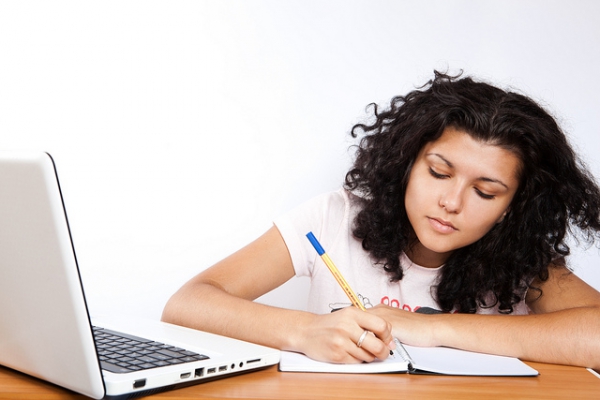 8
Recommendations 建议
Your research supervisor has the right to be busy, not find time to read the material you sent. Is it normal 您的研究主管有权忙碌，没有时间阅读您发送的材料。正常吗
Take the time to understand for yourself what to do next or to engage in self-education. No one will give the student a topic on which there is not a single publication in the world. 
花时间为自己了解下一步该做什么或从事自我教育。没有人会给学生一个世界上没有一份出版物的话题。
The correct questions will appear. Dig up the latest work on your topic. 将出现正确的问题。挖掘有关您主题的最新工作。
Don't be afraid to be wrong. You learn a complicated business, so no one will judge you if everything does not work out right away.
 不要害怕犯错。你学习的是一个复杂的业务，所以没有人会判断你，如果一切都不能马上解决。
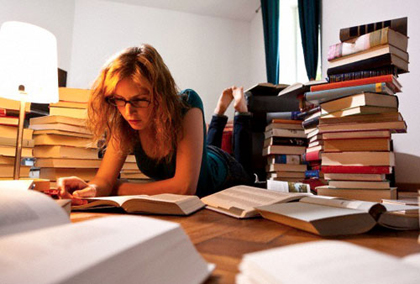 9
рекомендации
Ваш руководитель имеет право быть занятым, не находить времени прочитать присланный вами материал. Это нормально. 
Израсходуйте образовавшееся время на то, чтобы самостоятельно понять, что делать дальше или заняться самообразованием. Никто не даст студенту тему, по которой в мире нет ни одной публикации. 
Появятся правильные вопросы. Откопайте самые последние работы по вашей теме. 
Не бойтесь ошибаться. Вы учитесь сложному делу, поэтому никто Вас не осудит, если будет получаться не всё и не сразу.
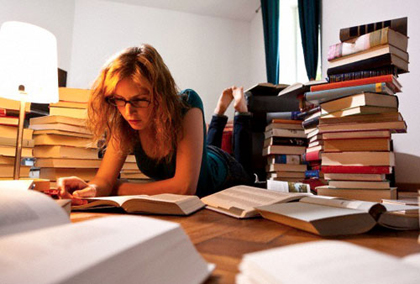 10
алгоритм, как не топтаться на месте
Составьте полный список вопросов, что вам не понятно, чтобы дойти до цели.
Напишите три варианта ваших ответов на каждый вопрос. Обсудите их с научным руководителем. 
Выберите для каждого вопроса из трёх вариантов самый простой с точки зрения реализации.
Выполните всё задание от начала до конца, чтобы заработало хоть что-то.
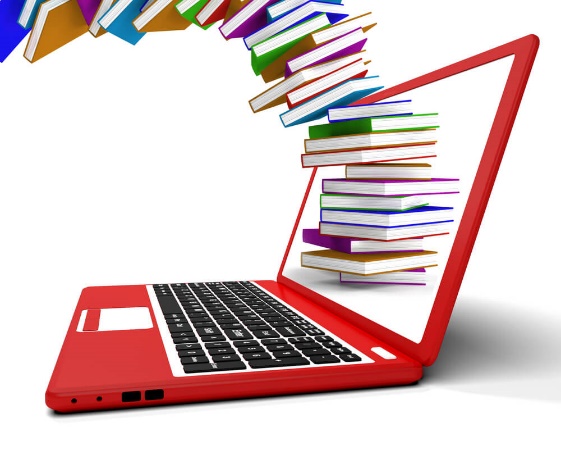 11
Algorithm how not to stagnate算法如何不停滞
Make a full list of questions that you don't understand to reach the goal. 
列出您不理解的问题以达到目标。
Write three of your answers to each question. Discuss them with your supervisor.
为每个问题写三个答案。与您的主管讨论。
Select for each question from the three options the easiest from the point of view of implementation. 从实施的角度来看，从三个选项中选择最简单的每个问题。
Complete the whole mission from start to finish so that something works. 从头到尾完成整个任务，使一些工作。
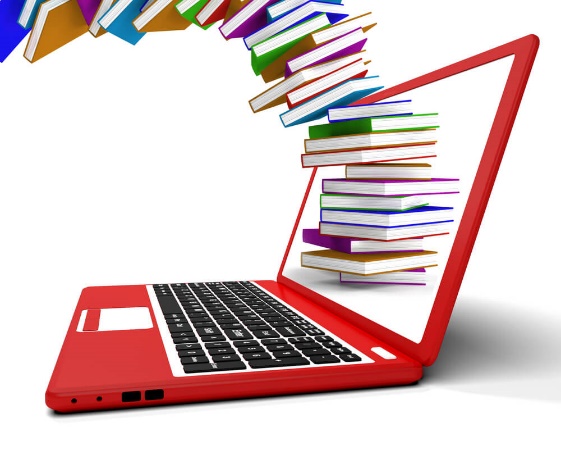 12
Theme, task, material主题、任务、材料
The topic is a fairly broad line of research. You're supposed to protect your graduation work on this topic. Setting tasks within a topic can change slightly as you work. 
这个主题是一个相当广泛的研究范围。你应该保护你在这个主题上的毕业工作。在主题中设置任务可能会随着工作而略有变化。
The task is something more specific. The task has a clear set-up. 任务更具体。任务有一个明确的设置。
Material - anything electronically on the topic.
材料 - 任何电子主题。
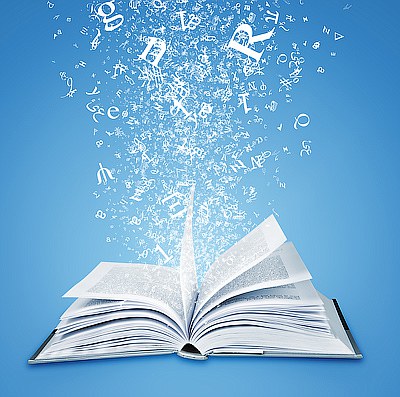 13
Тема, задача, материал
Тема — это довольно широкое направление исследований. Предполагается, что по этой теме вы защитите выпускную работу. Постановки задач внутри темы могут слегка изменяться в процессе работы. 
Задача — это нечто более конкретное. Задача имеет четкую постановку. 
Материал — что угодно в электронном виде по теме.
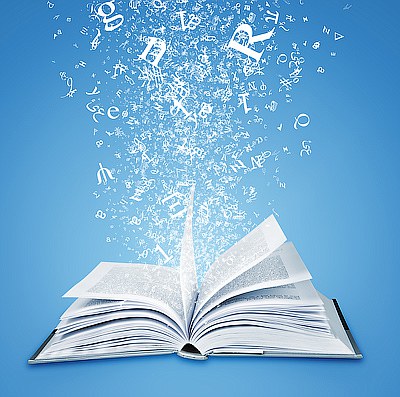 14
Study of literature文学研究
Any research is based on some already known results, and you must not just familiarize yourself with them, but carefully study them, trying to understand everything in them.
任何研究都基于一些已知的结果，你不仅要熟悉它们，而且要仔细研究它们，试图了解其中的一切。
An important rule: once you have read the article, be sure to write an abstract on it. Do it immediately, then it will be harder to remember and systematize everything.
一个重要的规则是，一旦你读了这篇文章，一定要写一个摘要。一次做一次，然后将更难记住和系统化。
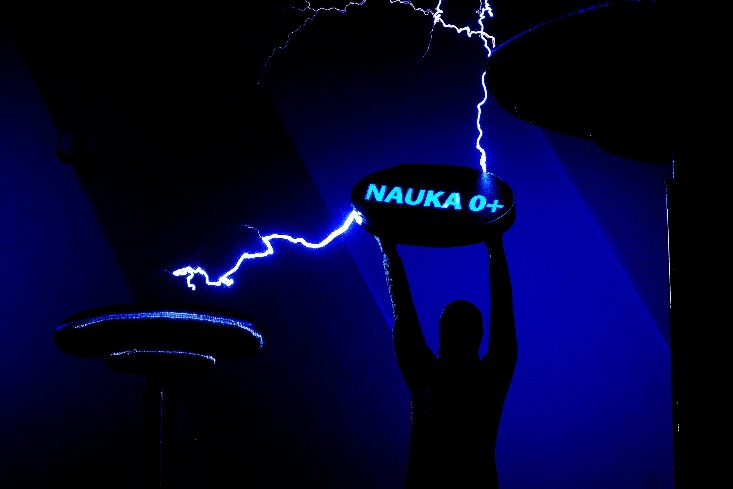 15
Изучение литературы
Любое исследование базируется на каких-то уже известных результатах, и вы обязаны не просто с ними ознакомиться, а внимательно их проработать, постаравшись понять в них всё.
Важное правило: как только вы прочитали статью, обязательно напишите по ней реферат. Сделайте это сразу, потом будет труднее всё вспомнить и систематизировать.
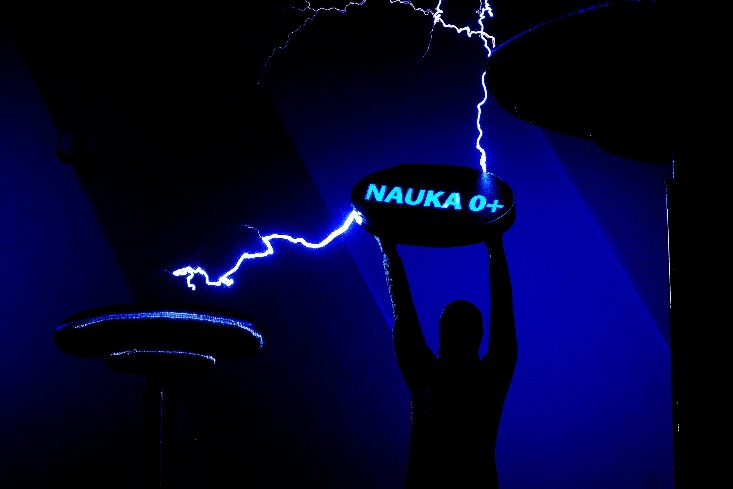 16
Study of literature 文学研究
The abstract is a little more than just an annotation taken from the article itself. The abstract just says what the article is about, and calls the main result.
The abstract should list all the main ideas and results of the article.
This is a training of the ability to distinguish important from secondary.
摘要不仅仅是文章本身的注释。摘要只是说明了文章的用点，并命名了主要结果。摘要应列出文章的所有主要想法和结果。
这是区分重要和次要技能的训练。
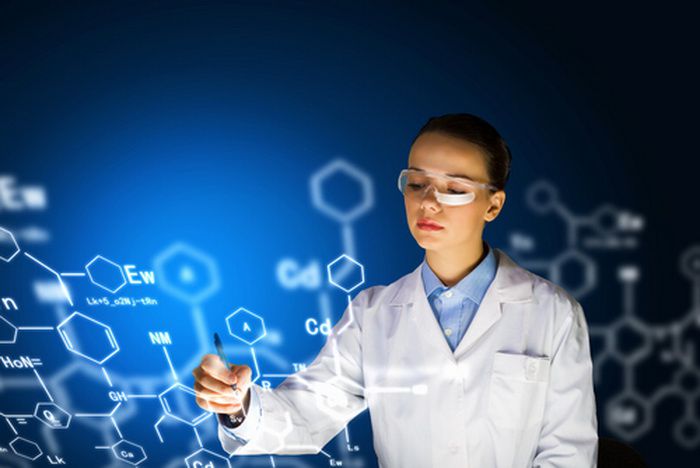 17
Изучение литературы 文学研究
Реферат — это немного больше, чем просто аннотация, взятая из самой статьи. Аннотация всего лишь говорит, о чём статья, и называет главный результат. В реферате надо перечислить все основные идеи и результаты статьи. 
Это тренировка умения отличать важное от второстепенного. 

摘要不仅仅是文章本身的注释。摘要只是说明了文章的用点，并命名了主要结果。摘要应列出文章的所有主要想法和结果。
这是区分重要和次要技能的训练。
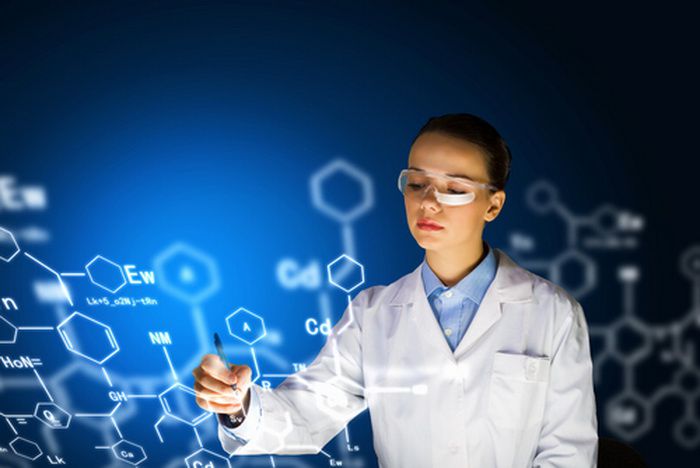 18
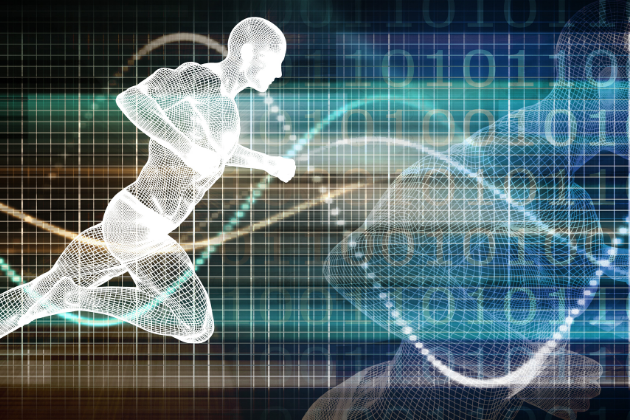 Эксперимент实验
В науке почти каждое исследование содержит элементы как теории, так и эксперимента. Во многих задачах с эксперимента стоит начинать. 
在科学中，几乎每项研究都包含理论和实验的要素。在许多任务中，实验是值得开始的。

Если у вас есть гипотеза, но вы не знаете, как её доказать, попробуйте сначала убедиться экспериментально, что она верна. 如果你有一个假设，但你不知道如何证明它，尝试首先在实验上确定它是正确的。

Изобретайте различные способы визуализации одних и тех же данных, «покрутите» вашу задачу с разных сторон. 发明不同的方法来可视化相同的数据，从不同方面"旋转"您的任务。

Случается, что именно эти, казалось бы, бесполезные, упражнения, как раз и приводят к наиболее важным открытиям. 碰巧，正是这些看似无用的练习导致了最重要的发现。
19
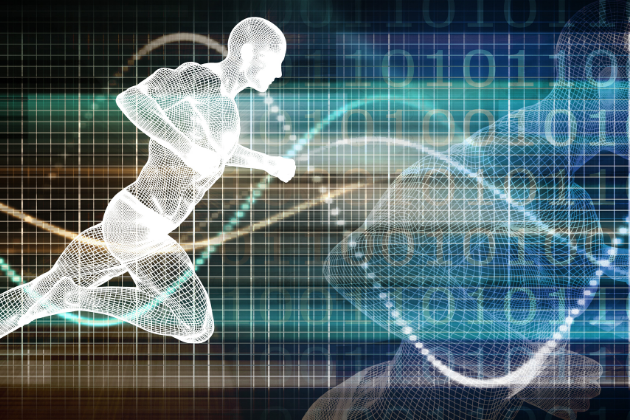 Experiment 实验
In science, almost every study contains elements of both theory and experiment. In many tasks, it is worth starting with an experiment.
在科学中，几乎每项研究都包含理论和实验的要素。在许多任务中，实验是值得开始的。

If you have a hypothesis but you don't know how to prove it, try to make sure experimentally that it's correct first. 
如果你有一个假设，但你不知道如何证明它，尝试首先在实验上确定它是正确的。
Invent different ways to visualize the same data, "twist" your task from different angles.发明不同的方法来可视化相同的数据，从不同方面"旋转"您的任务。
 It happens that it is these seemingly useless exercises that just lead to the most important discoveries.
碰巧，正是这些看似无用的练习导致了最重要的发现。
20
Стадия осмысления результатов 结果理解阶段
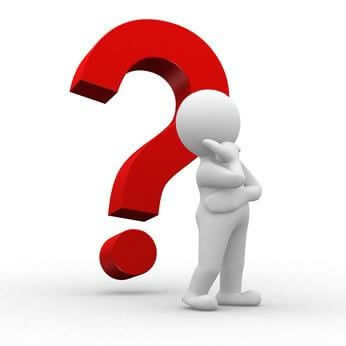 Задавайте себе больше вопросов.
 Верны ли исходные гипотезы? Если не верны, то, может быть, верны какие-то похожие? 
Что произойдёт, если я поменяю этот или другой параметр?
 Чем объясняется это странное скопление точек на графике? Нет ли на графике аномалий, не имеющих очевидных объяснений? 
Все ли интересные частные случаи проверены? 
Как насчёт крайних случаев и «пограничных» ситуаций (там всегда скапливаются сюрпризы)?
问自己更多的问题。
原始假设是否正确？如果不正确，也许一些类似的是正确的？
如果我更改此设置或其他设置，会发生什么情况？
为什么图表上有这种奇怪的点堆积？图表上是否有没有明显解释的异常？
所有有趣的私人案例都经过了验证吗？
极端情况和"边界"情况（总是有惊喜）怎么样？
21
Stage of comprehension of results 结果理解阶段
Ask yourself more questions.
Are the original hypotheses correct? If they are not true, then maybe some similar ones are true?
What happens if I change this or another parameter?
What explains this strange accumulation of points on the graph? Are there any anomalies on the chart that have no obvious explanation?
Have all interesting private cases been tested?
How about extreme cases and "border" situations (surprises always accumulate there)? 问自己更多的问题。
原始假设是否正确？如果不正确，也许一些类似的是正确的？
如果我更改此设置或其他设置，会发生什么情况？
为什么图表上有这种奇怪的点堆积？图表上是否有没有明显解释的异常？
所有有趣的私人案例都经过了验证吗？
极端情况和"边界"情况（总是有惊喜）怎么样？
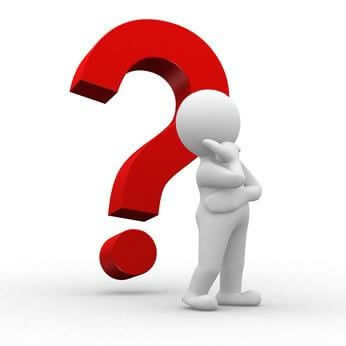 22
Documenting 文档记录
First, as long as you remember all the details, you can do it better. You will have to write it down sooner or later, but then more time will be spent, and the quality of the document will be lower.
Secondly, verbal formulation puts thoughts in order and magically increases the effectiveness of the next stage of work.
首先，只要你记住所有的细节，你将能够做得更好。您迟早需要写下来，但随后将花费更多的时间，文档的质量将降低。
其次，语言表达使思想井然有序，神奇地提高了下一阶段工作的效率。
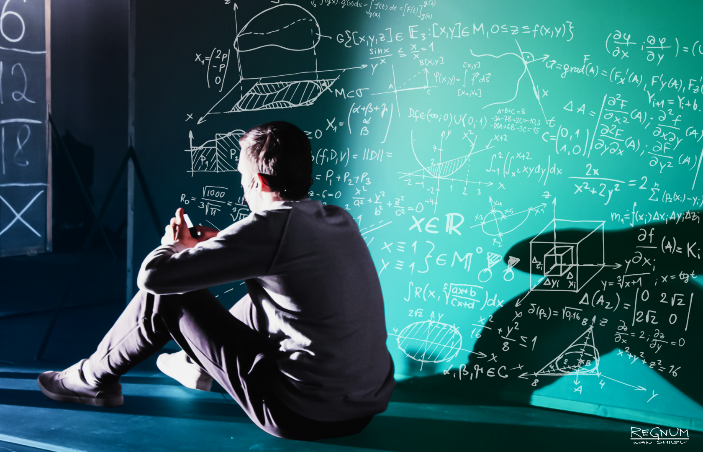 23
Документирование 文档记录
Во-первых, пока вы помните все детали, сумеете сделать это лучше. Записать рано или поздно придётся, но потом времени будет потрачено больше, и качество документа окажется ниже.
Во-вторых, словесное формулирование приводит мысли в порядок и магическим образом повышает эффективность следующего этапа работы.
首先，只要你记住所有的细节，你将能够做得更好。您迟早需要写下来，但随后将花费更多的时间，文档的质量将降低。
其次，语言表达使思想井然有序，神奇地提高了下一阶段工作的效率。
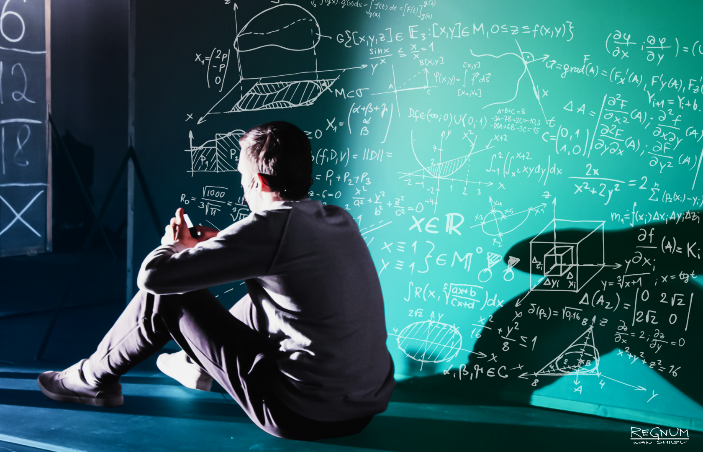 24
Текущие отчёты 当前报告
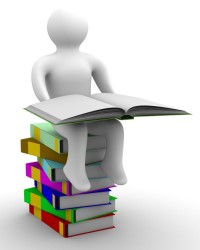 - что нового удалось узнать из литературы;
- что сделано за этот период;
- что из этого является результатом, о котором можно написать в тексте курсовой (статьи, диссертации);
- что не понятно, какие проблемы возникли;
- какие есть идеи их решения, включая возможность изменения постановки всей задачи или её частей;
- план работ на следующий период (например, две недели).
Эта работа прививает привычку структурировать своё мышление, а вечно занятому научному руководителю экономит время.
- 从文献中学到什么;
- 在此期间所做工作;
- 这是一个结果，可以写在课程文本（文章，论文）;
- 不清楚出现了什么问题;
- 有哪些想法来解决这些问题，包括改变整个任务或部分任务的可能性;
- 下一个时期的工作计划（例如两周）。
这项工作灌输了建立思维方式的习惯，而一个永远忙碌的科学主管可以节省时间。
25
Current Reports 当前报告
what was new was learned from the literature;
what has been done during this period;
- that this is the result that can be written about in the text of the course (articles, dissertations);
- It is not clear what problems have arisen;
- what ideas to solve them, including the possibility of changing the setting of the whole task or its parts;
Work plan for the next period (for example, two weeks).
This work instills a habit of structuring one's thinking, and a forever employed scientific leader saves time.
- 从文献中学到什么;
- 在此期间所做工作;
- 这是一个结果，可以写在课程文本（文章，论文）;
- 不清楚出现了什么问题;
- 有哪些想法来解决这些问题，包括改变整个任务或部分任务的可能性;
- 下一个时期的工作计划（例如两周）。
这项工作灌输了建立思维方式的习惯，而一个永远忙碌的科学主管可以节省时间。
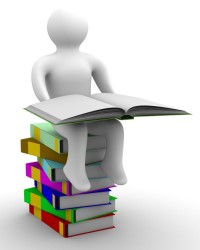 26
Research algorithm研究算法
immersion in contemporary scientific literature, mainly English-language; 沉浸在现代科学文献中，主要是英语;
conclusion of the theory (even if the work is experimental, it helps to understand the method and adapt it to its task); 理论结论（即使工作是实验性的，也有助于理解方法并使其适应其任务）;
Experimentation (even if the work is theoretical, it helps to discover new effects); 
进行实验（即使工作是理论的，也有助于发现新的效果）;
analysis of simple private cases and extreme cases, even if they seem degenerate;
 分析简单的私人案件和极端情况，即使它们似乎退化;
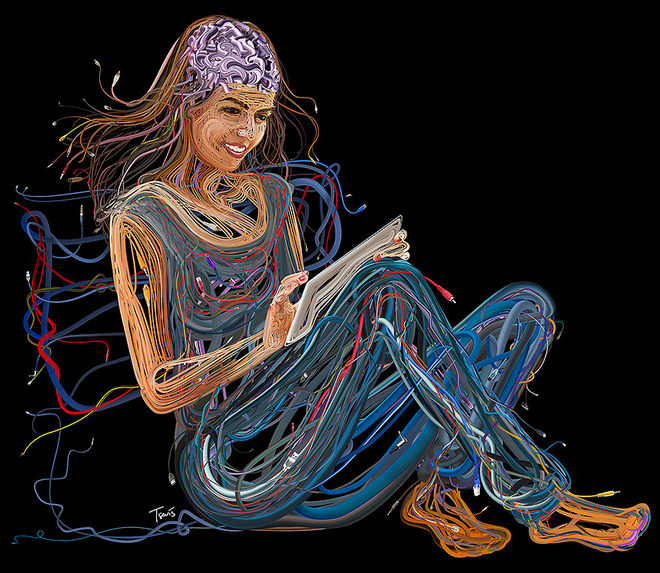 27
Алгоритм научно-исследовательской работы
погружение в современную научную литературу, в основном англоязычную;
вывод теории (даже если работа экспериментальная, это помогает понять метод и приспособить его под свою задачу);
проведение экспериментов (даже если работа теоретическая, это помогает открывать новые эффекты);
анализ простых частных случаев и крайних случаев, даже если они кажутся вырожденными;
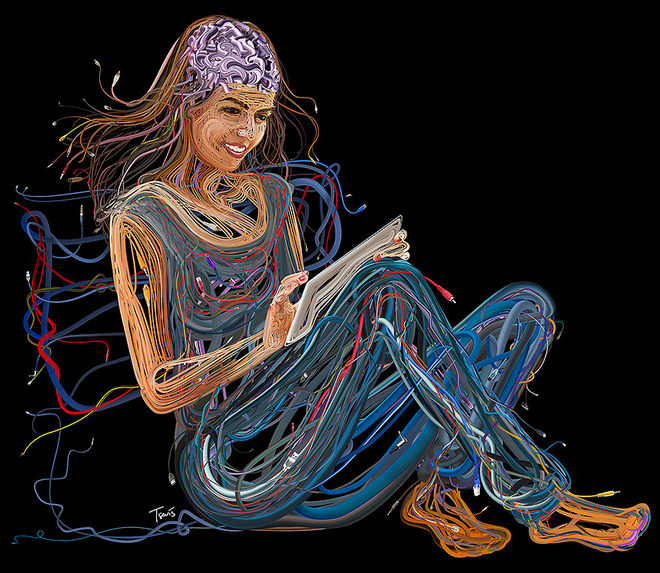 28
Research algorithm研究算法
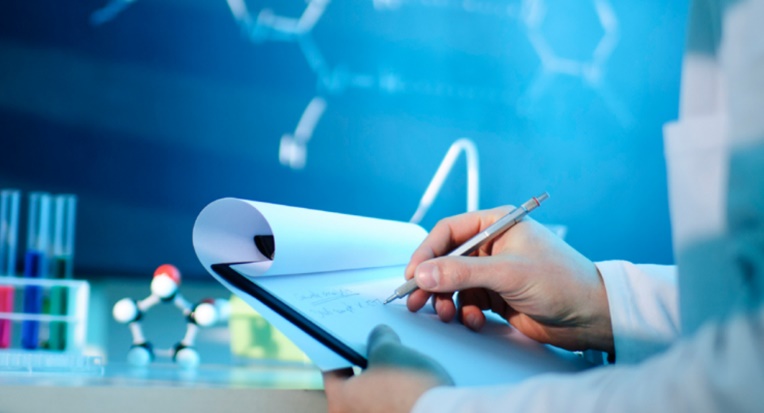 - changing the task setting itself and solving simpler close problems; 更改任务设置本身并解决更简单的近距离问题
- written statement of task setting, review of articles or partial solutions already found; 任务设置、文章概述或已找到的部分解决方案的书面陈述
- discussions with manager and colleagues, participation in scientific seminars and conferences. 与主管和同事讨论，参加学术研讨会和会议
The order of these works is not important and is chosen according to the situation, but none of them should be systematically missed - this is the essence of the algorithm, and only in this case it guarantees successful progress.这些工作的顺序并不重要，是根据情况选择的，但不应系统地跳过这些工作，这是算法的精髓，只有这样，它才能保证成功推广。
29
Алгоритм НИР
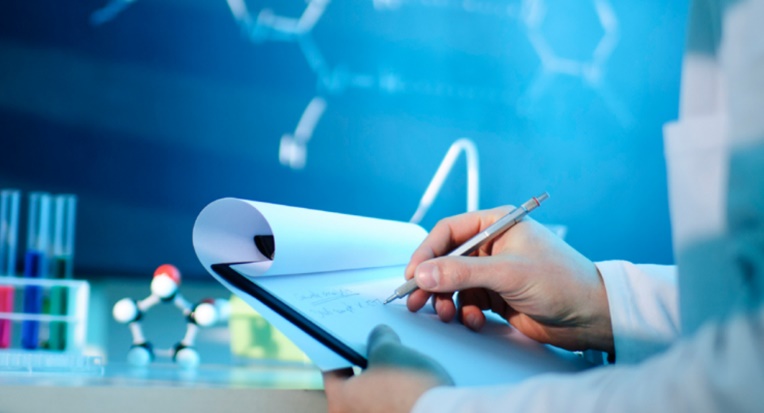 - изменение самой постановки задачи и решение более простых близких задач;
- письменное изложение постановки задачи, обзора статей или уже найденных частичных решений;
- обсуждения с руководителем и коллегами, участие в научных семинарах и конференциях.
Порядок этих работ не важен и выбирается по ситуации, но ни одна из них не должна систематически пропускаться — в этом суть алгоритма, и только в этом случае он гарантирует успешное продвижение.
30
The most relevant topics of scientific research in the field of physical culture and sports 体育和体育领域最热门的研究课题
impact of health, educational and educational effects of means of physical culture and sports on personal by age, sex, level of education, lifestyle, educational, work activity of the category of persons engaged in; 体育和体育工具的健康、教育和教育影响，影响到从事不同年龄、性别、教育程度、生活方式、学习和就业的类别;
 improving the methodology for stimulating the natural maturation of body functions, psyche in children of various age groups, forming the correct posture, increasing general physical fitness, nonspecific resistance to the effects of the environment, therapeutic possibilities of physical exercises in various types of diseases, life extension.改进刺激身体机能自然成熟的方法，不同年龄组儿童的心理，形成正确的姿势，提高整体体能，对外部栖息地的影响具有非特有的抵抗力，治疗各种疾病的运动能力，延长寿命。
31
наиболее актуальные темы научных исследований в области физической культуры и спорта
влияние оздоровительных, образовательных и воспитательных воздействий средств физической культуры и спорта на раз­личные по возрасту, полу, уровню образования, образу жизни, учебной, трудовой деятельности категории занимающихся; 
 совершенствование методики стимулирования естествен­ного созревания функций организма, психики у детей различных возрастных групп, формирование правильной осанки, повыше­ние общей физической подготовленности, неспецифической ус­тойчивости к воздействию внешней среды обитания, лечебные возможности физических упражнений при различных видах забо­леваний, продление жизни.
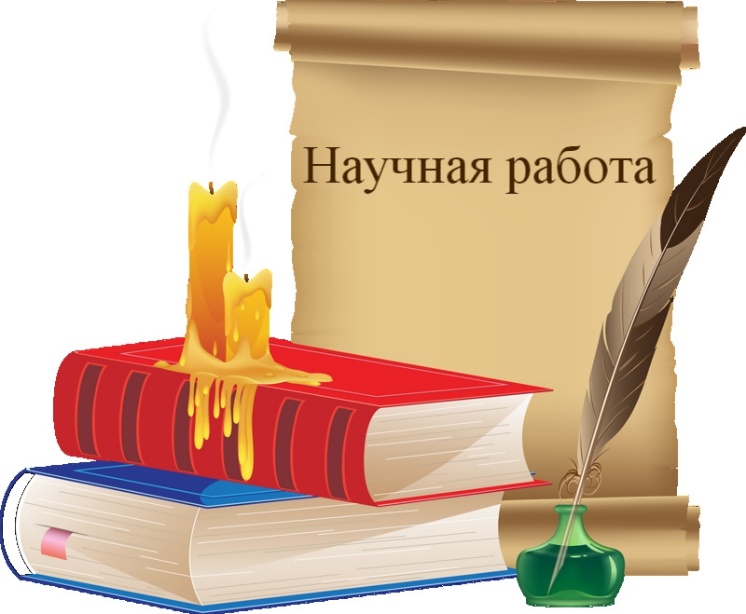 32
The most relevant topics of scientific research in the field of physical culture and sports 体育和体育领域最热门的研究课题
development and improvement of methods for improving the level of theoretical preparedness of those involved; enriching them with motor, aesthetic, emotional, strong-willed, moral experience, experience of communication; training those engaged in methods of knowing themselves, their abilities, merits and disadvantages; stimulating a deeply conscious and active attitude to exercise and sports, to learning, work, etc.;制定和改进提高参与人理论准备水平的方法;丰富他们的运动，审美，情感，自由，道德经验，沟通经验;学习了解自己、能力、优点和缺点的方法;激发对体育锻炼、学习、工作等的深刻认识和积极态度;
search for effective methods of using physical culture and sports for active rest, restoring performance after mental, physical and emotional stresses, gradually entering into the process of educational, sports and professional activities.
寻求有效的方法，将体育和体育工具用于积极娱乐，从精神、身体和情感压力中恢复工作能力，并逐步进入教育、体育和职业活动。
33
Наиболее актуальные темы научных исследований в области физической культуры и спорта 体育和体育领域最热门的研究课题
разработка и совершенствование методик повышения уровня теоретической подготовленности занимающихся; обогаще­ние их двигательным, эстетическим, эмоциональным, волевым, нравственным опытом, опытом общения; обучение занимающих­ся методам познания самих себя, своих спо­соб­ностей, достоинств и недо­статков; стимулирование глубоко осознанного и активного отно­шения к занятиям физическими упражнениями и спортом, к уче­бе, трудовой деятельности и др.; 制定和改进提高参与人理论准备水平的方法;丰富他们的运动，审美，情感，自由，道德经验，沟通经验;学习了解自己、能力、优点和缺点的方法;激发对体育锻炼、学习、工作等的深刻认识和积极态度;
поиск эффективных методик применения средств физической культуры и спорта в целях активного отдыха, восста­новления работоспособности после умственных, физических и эмо­циональных напряжений, постепенного вхождения в процесс учеб­ной, спортивной и профессиональной деятельности.
寻求有效的方法，将体育和体育工具用于积极娱乐，从精神、身体和情感压力中恢复工作能力，并逐步进入教育、体育和职业活动。
34
The most relevant topics of research in the field of physical culture and sports体育和体育领域最热门的研究课题
possibilities of means and methods of physical culture and sports in classes with people of middle and residential age; 与中老年人一起学习体育和体育的手段和方法;
content of physical education of different groups of the population on the formation of a healthy lifestyle, sports training in children's and youth, mass sports, sports of higher achievements; 体育教育内容不同人群形成健康的生活方式，体育训练在少年、群众体育、体育中取得最高成就
Improving the way the school lesson is held and parts of it; 
改进学校课程及其部分的教学方法
problems related to the physical education of pre-school children.
学龄前儿童的体育教育问题。
35
Наиболее актуальные темы научных исследований в области физической культуры и спорта 体育和体育领域最热门的研究课题
возможности средств и методов фи­зической культуры и спорта при занятиях с людьми среднего и по­жилого возраста; 与中老年人一起学习体育和体育的手段和方法;
содержание физического вос­питания различных групп населения по формированию здорово­го стиля жизни, по спортивной подготовке в детско-юношеском, массовом спорте, спорте высших достижений; 体育教育内容不同人群形成健康的生活方式，体育训练在少年、群众体育、体育中取得最高成就
совершенствование методики проведения школьного урока и его частей; 
改进学校课程及其部分的教学方法
проблемы, связанные с физическим воспитанием детей дошкольного возраста.
学龄前儿童的体育教育问题。
36
СПАСИБО ЗА ВНИМАНИЕTHANK YOU FOR YOUR ATTENTION.
 感谢您的关注